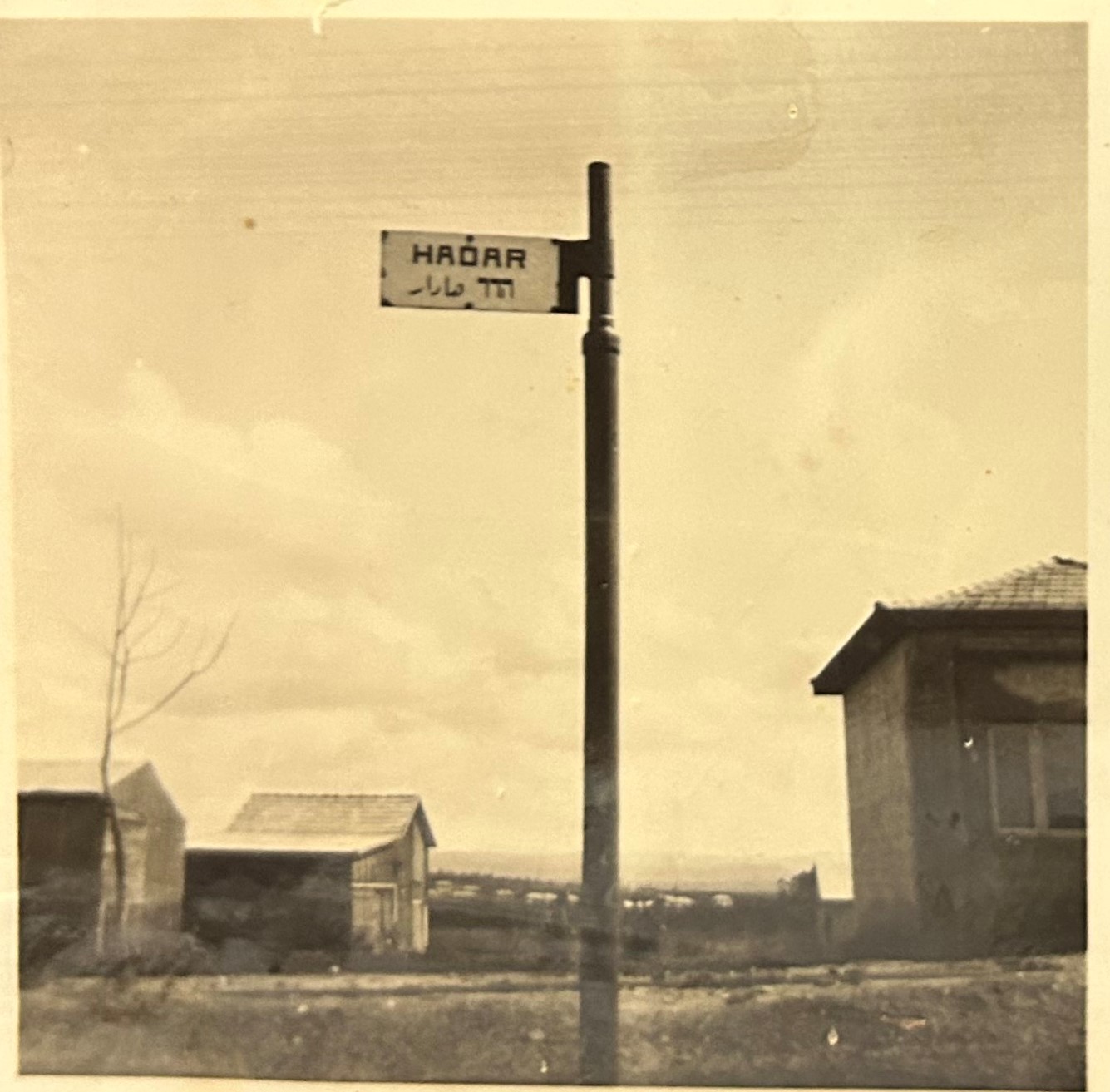 ימי הדר
תודה לאוכמה. צילום: דוד פרלמוטר ודב ורדי.
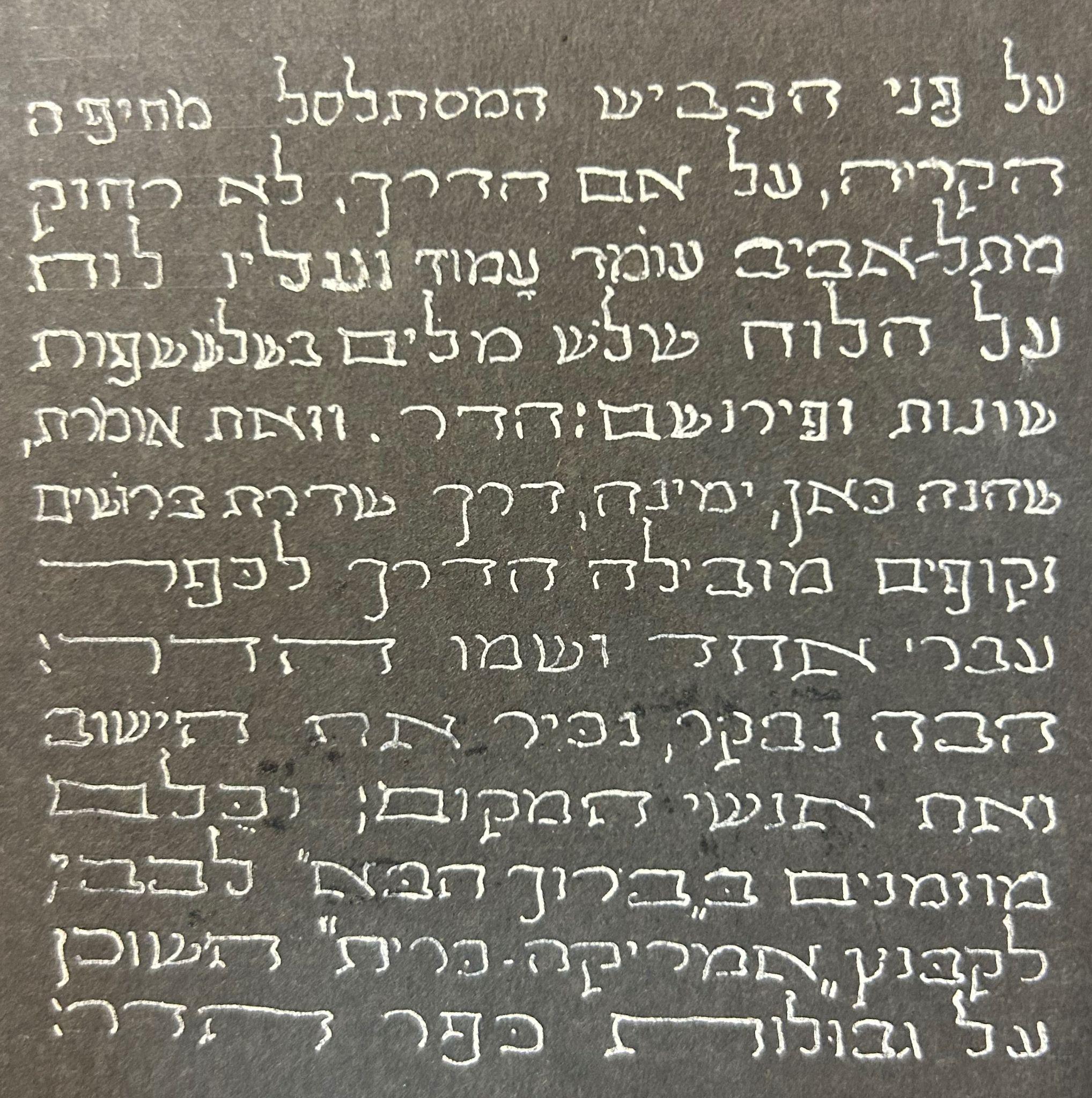 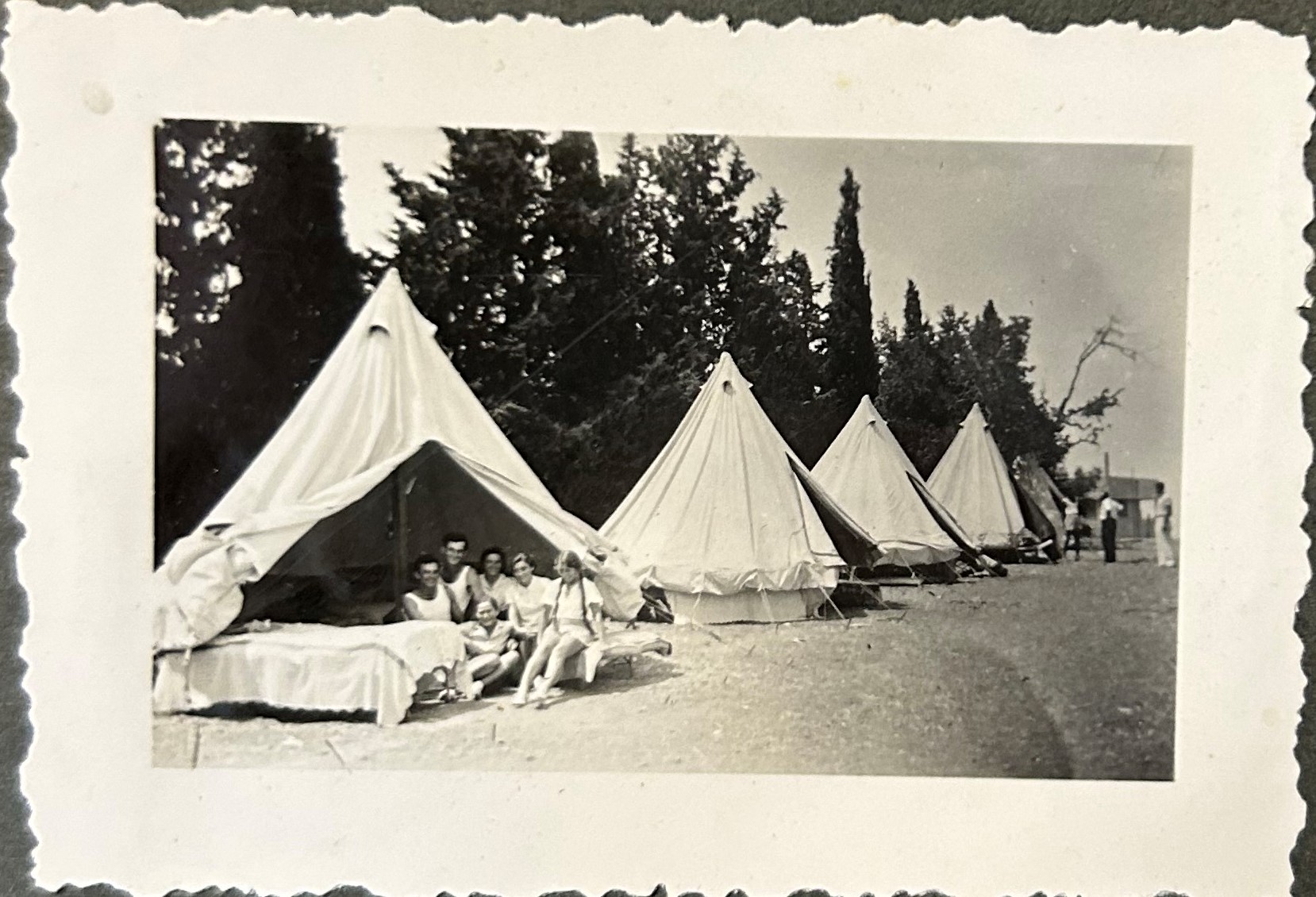 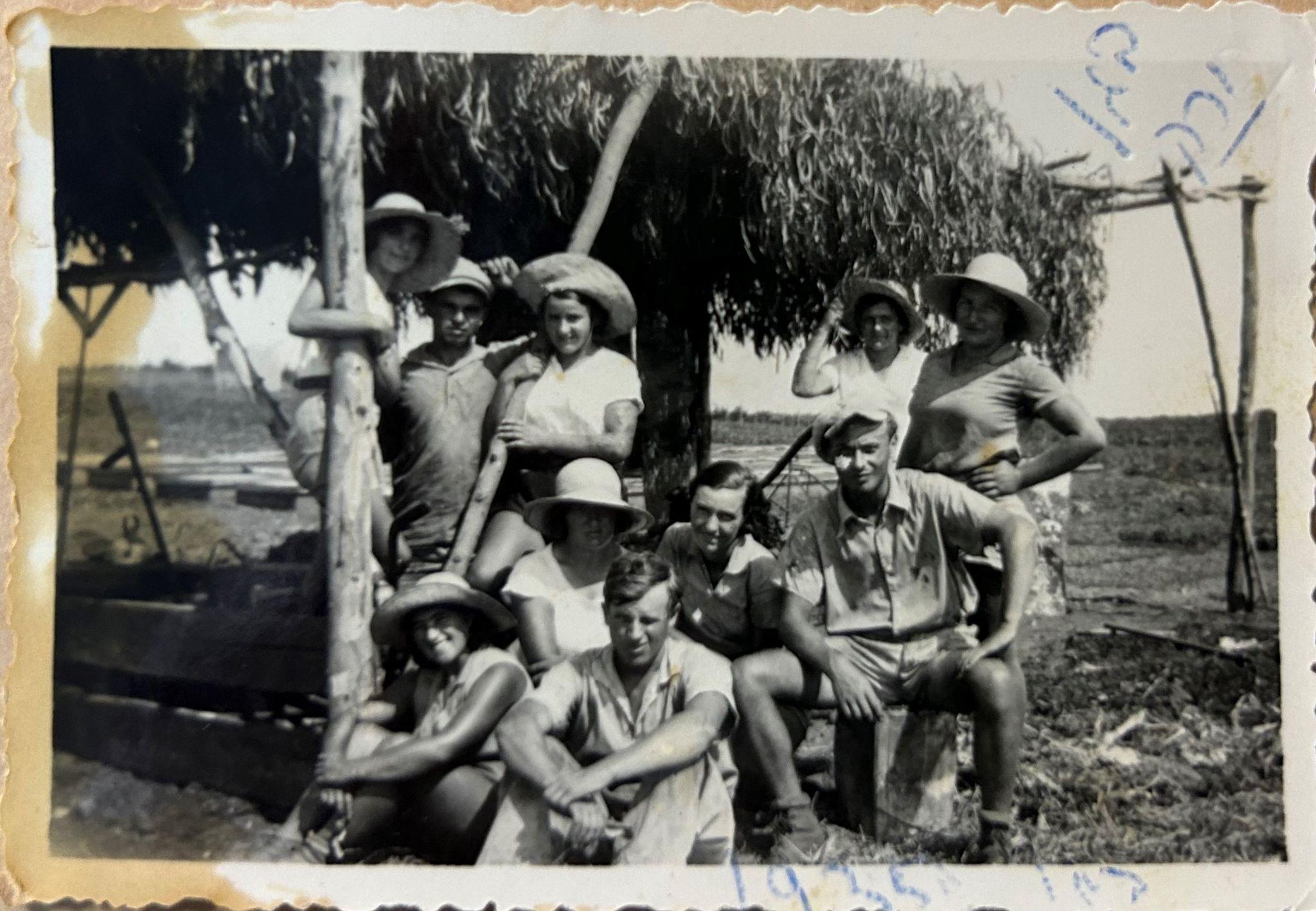 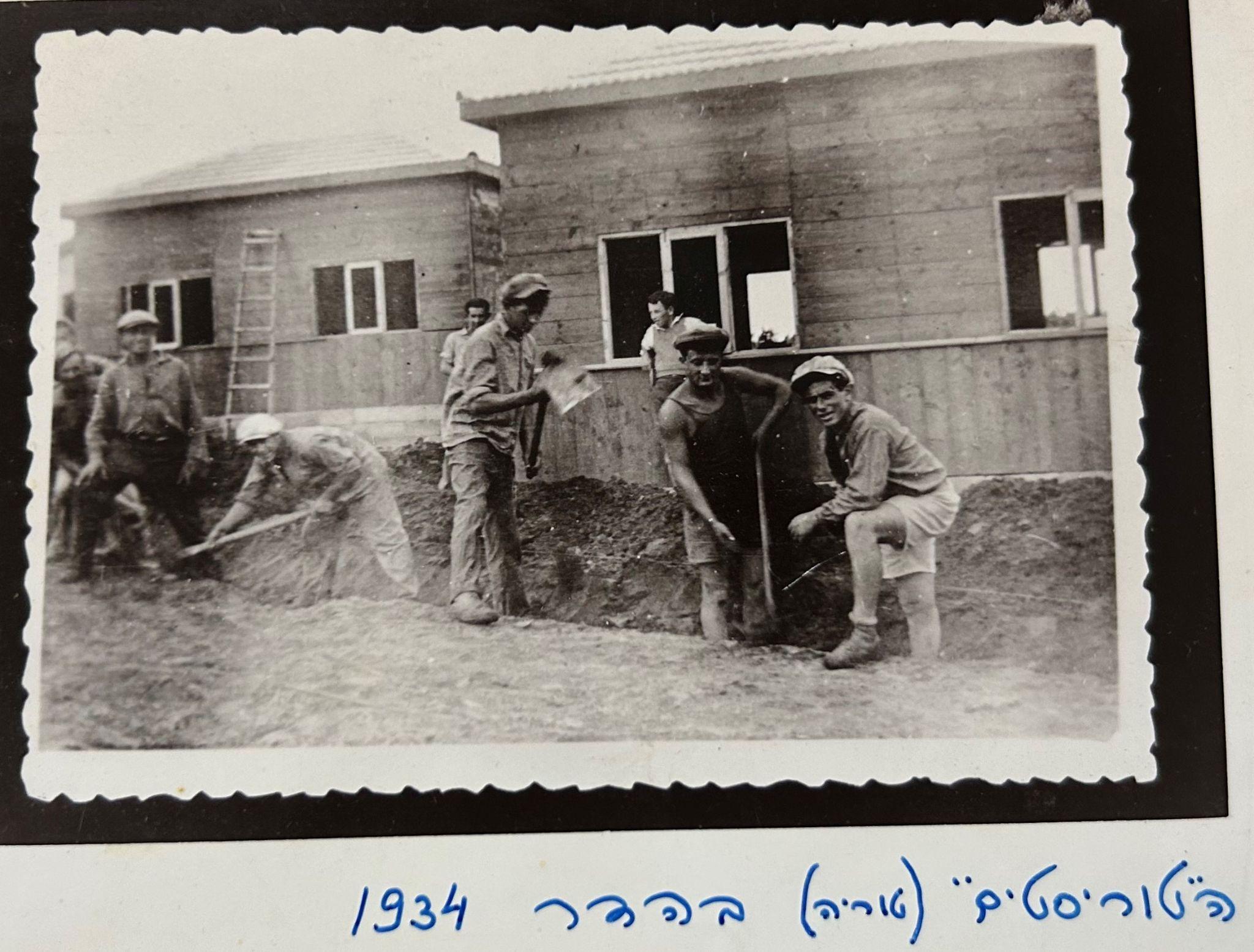 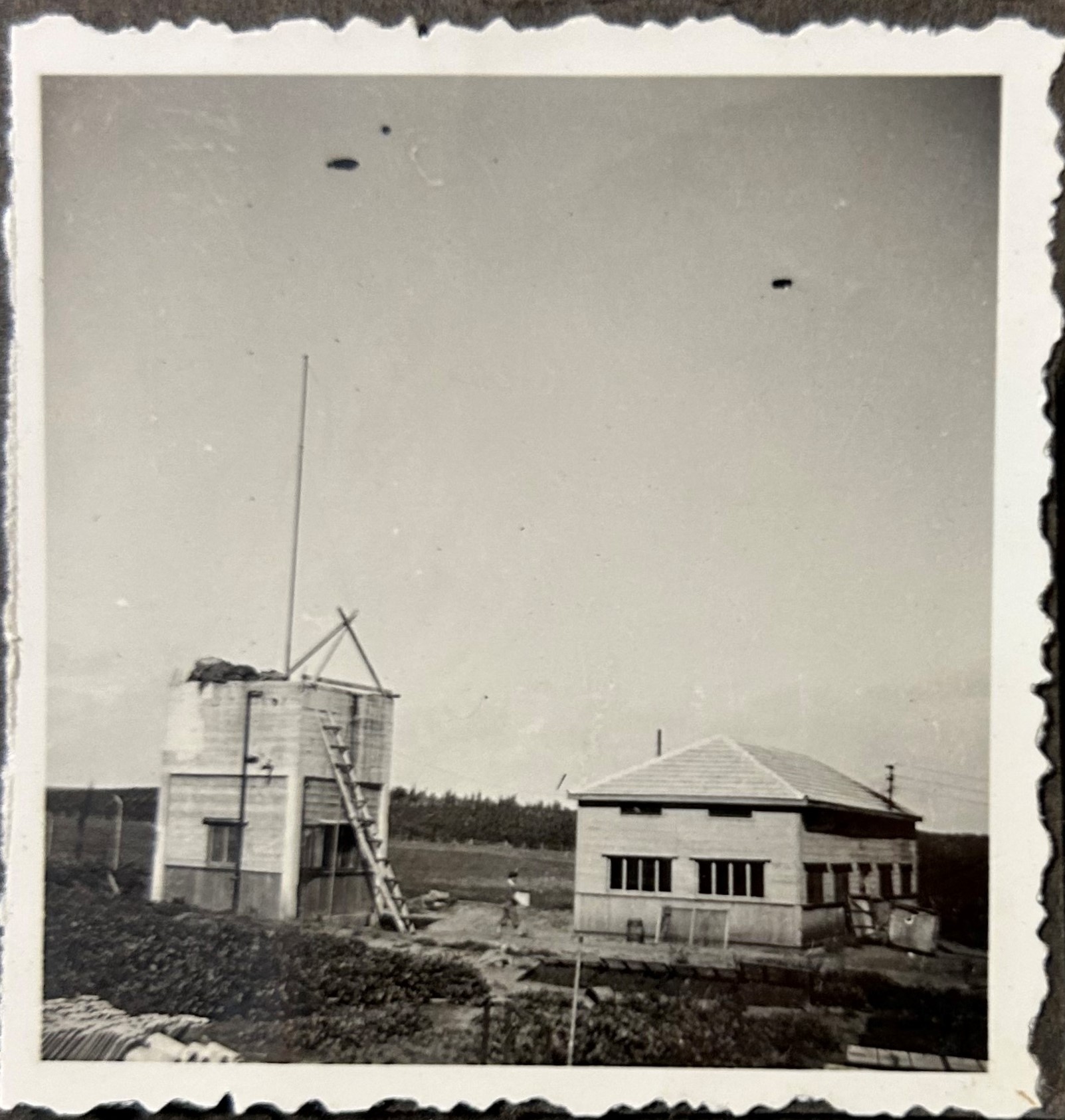 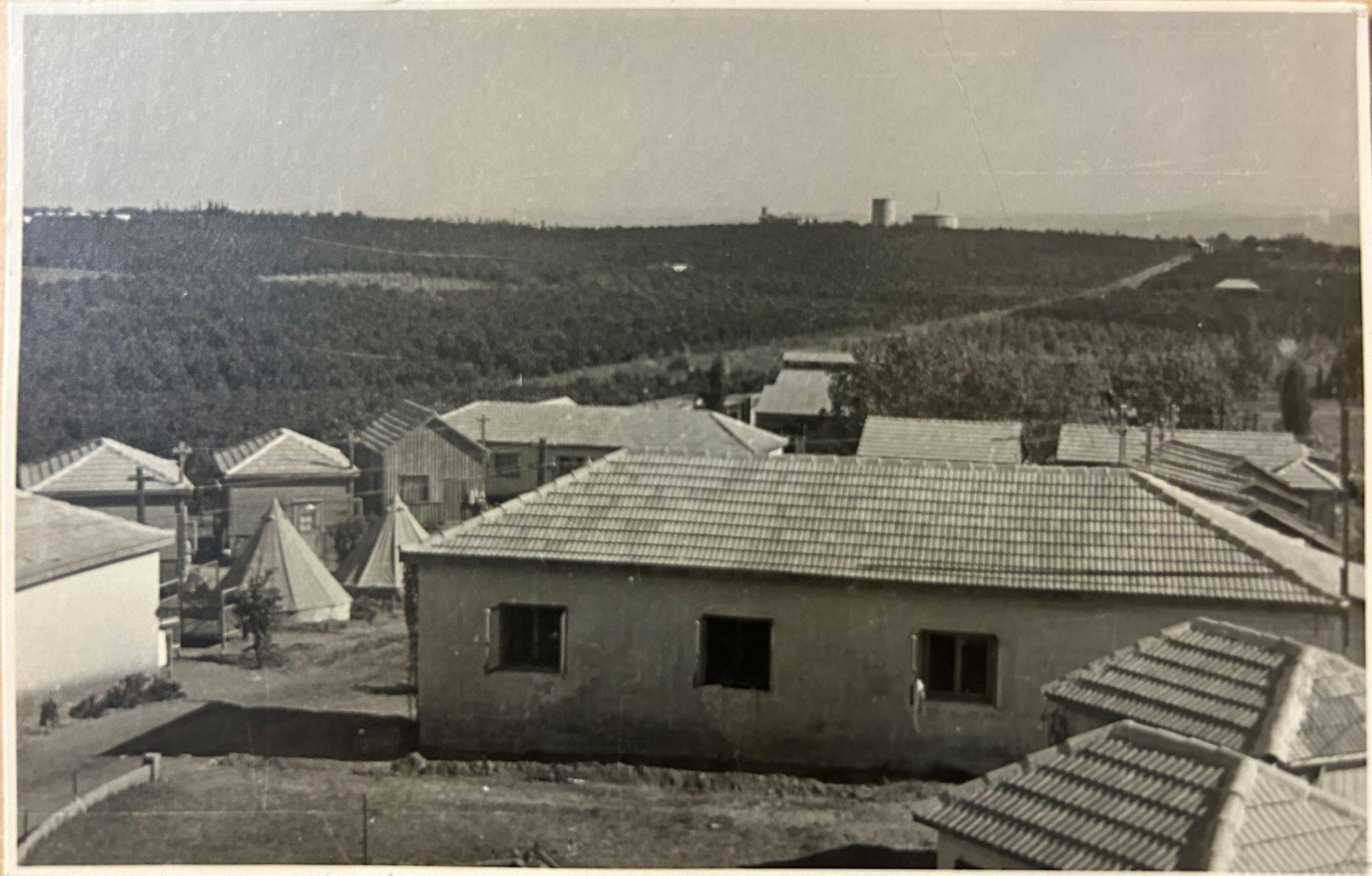 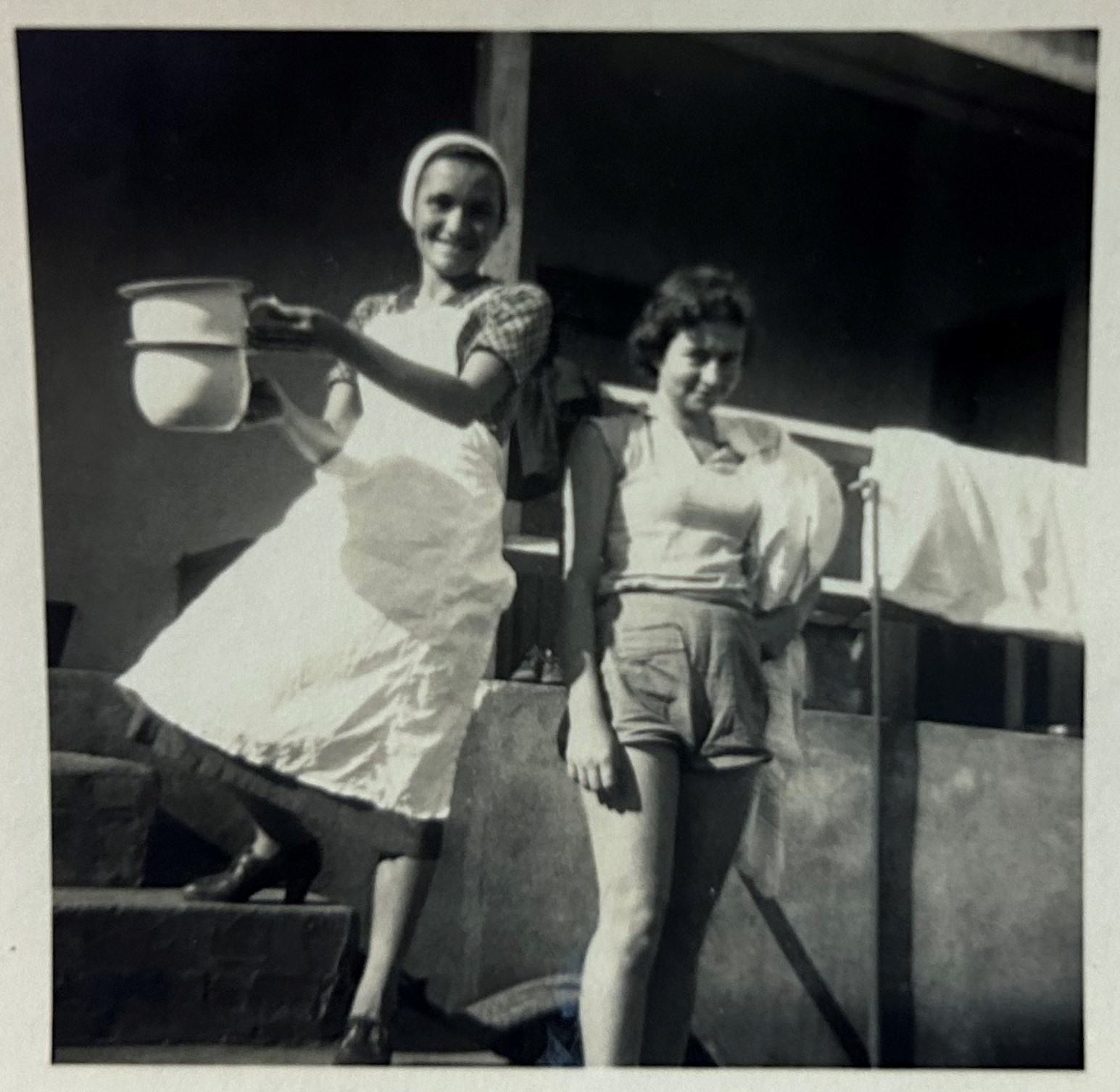 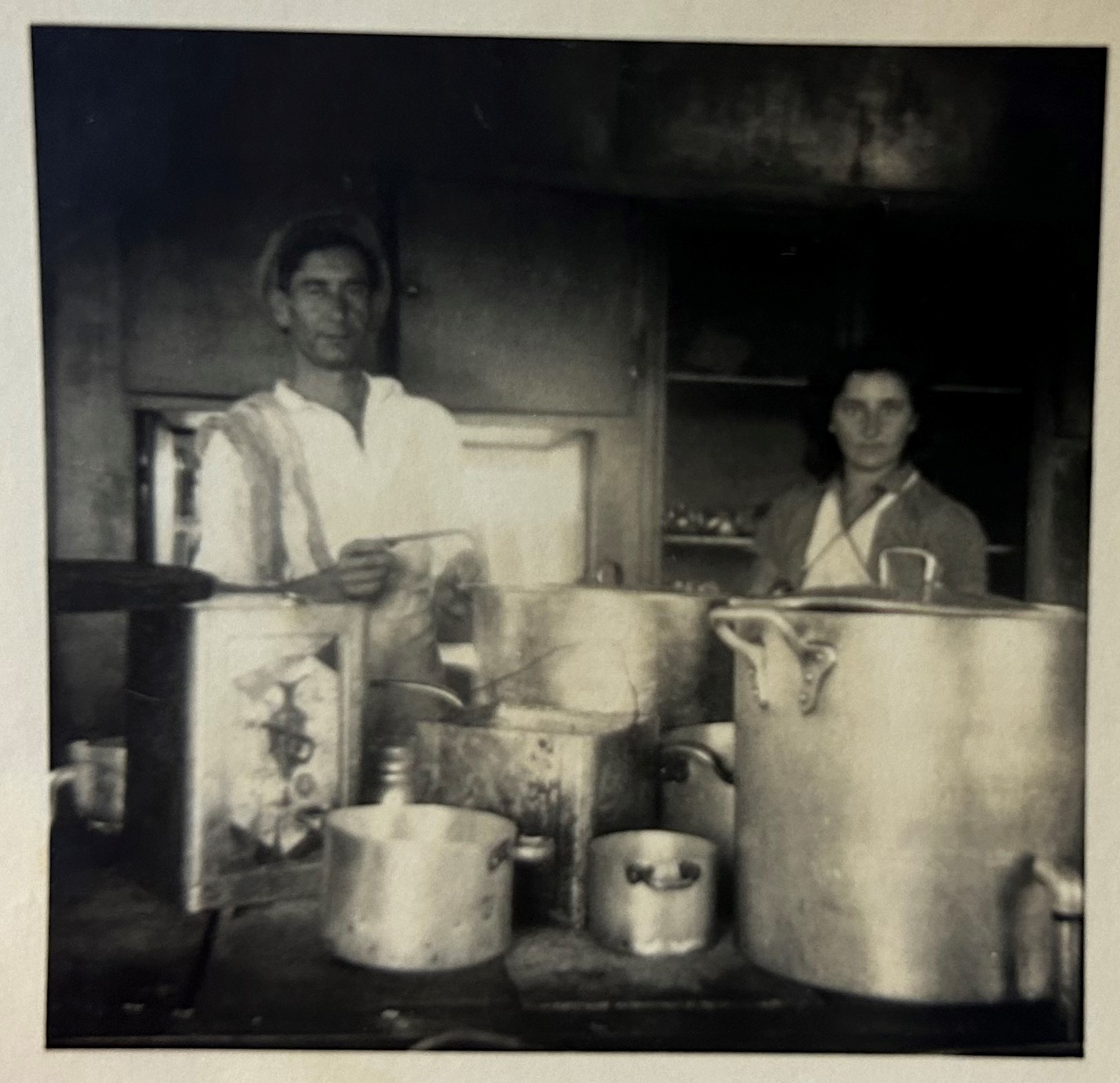 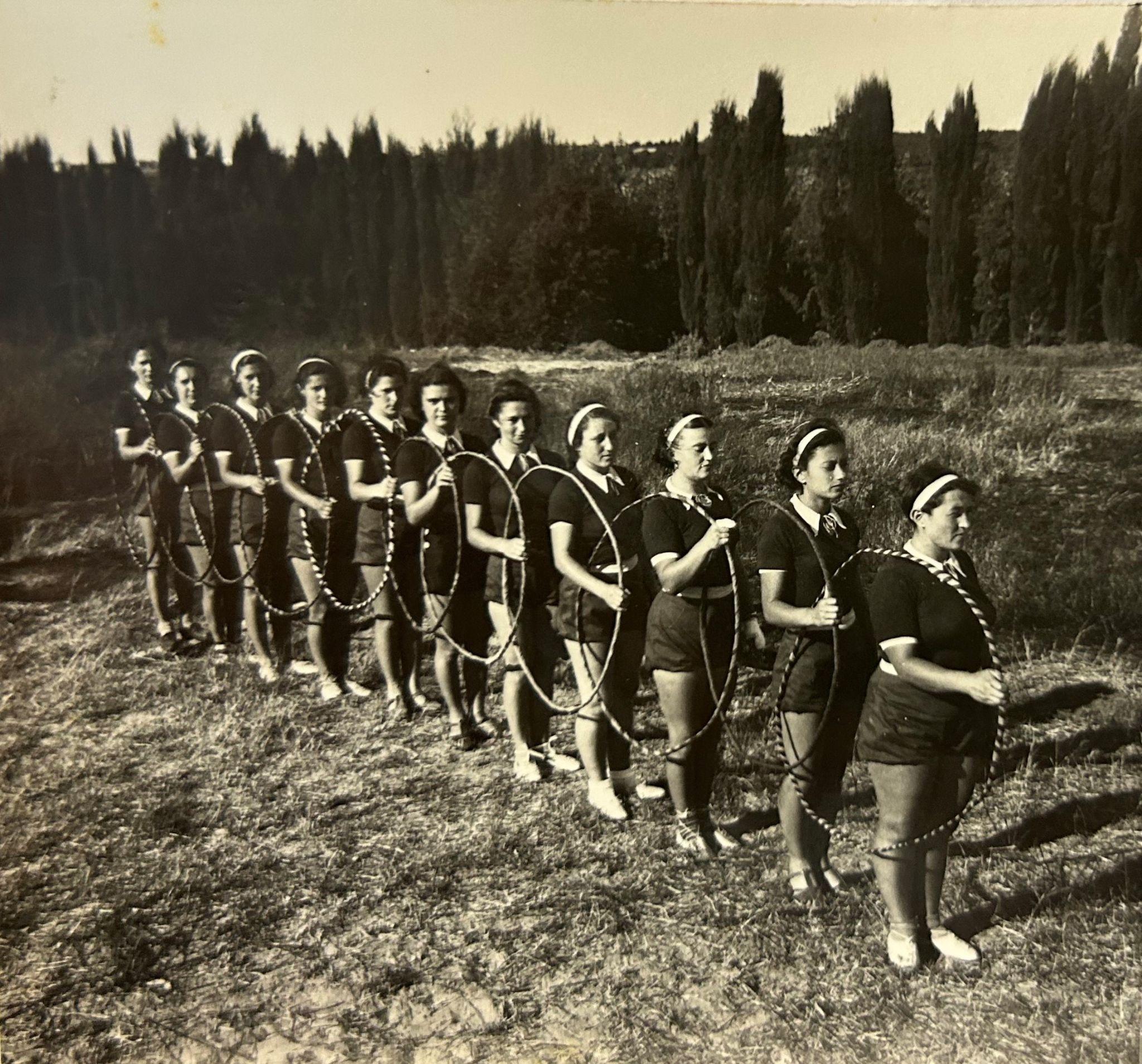 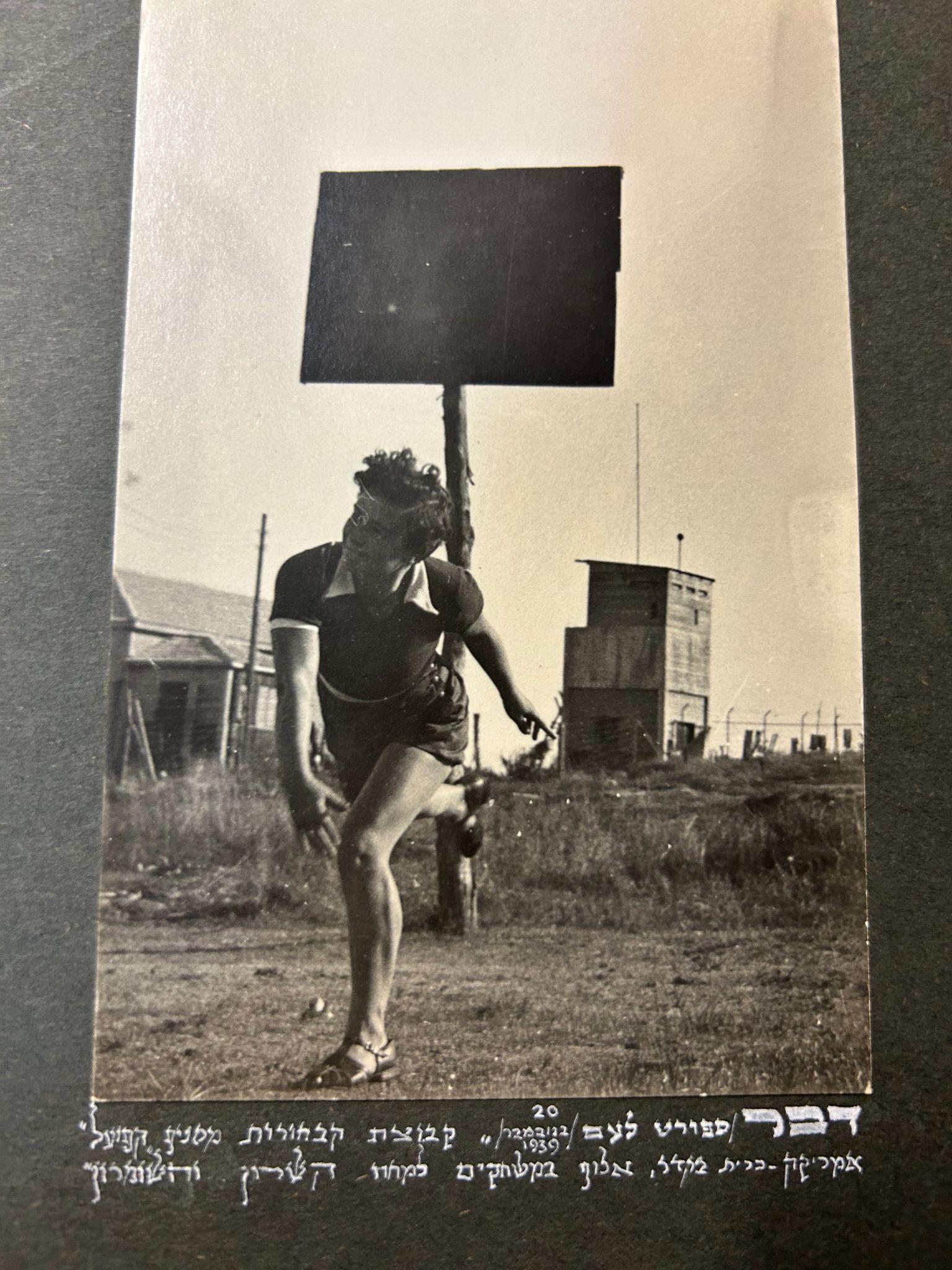 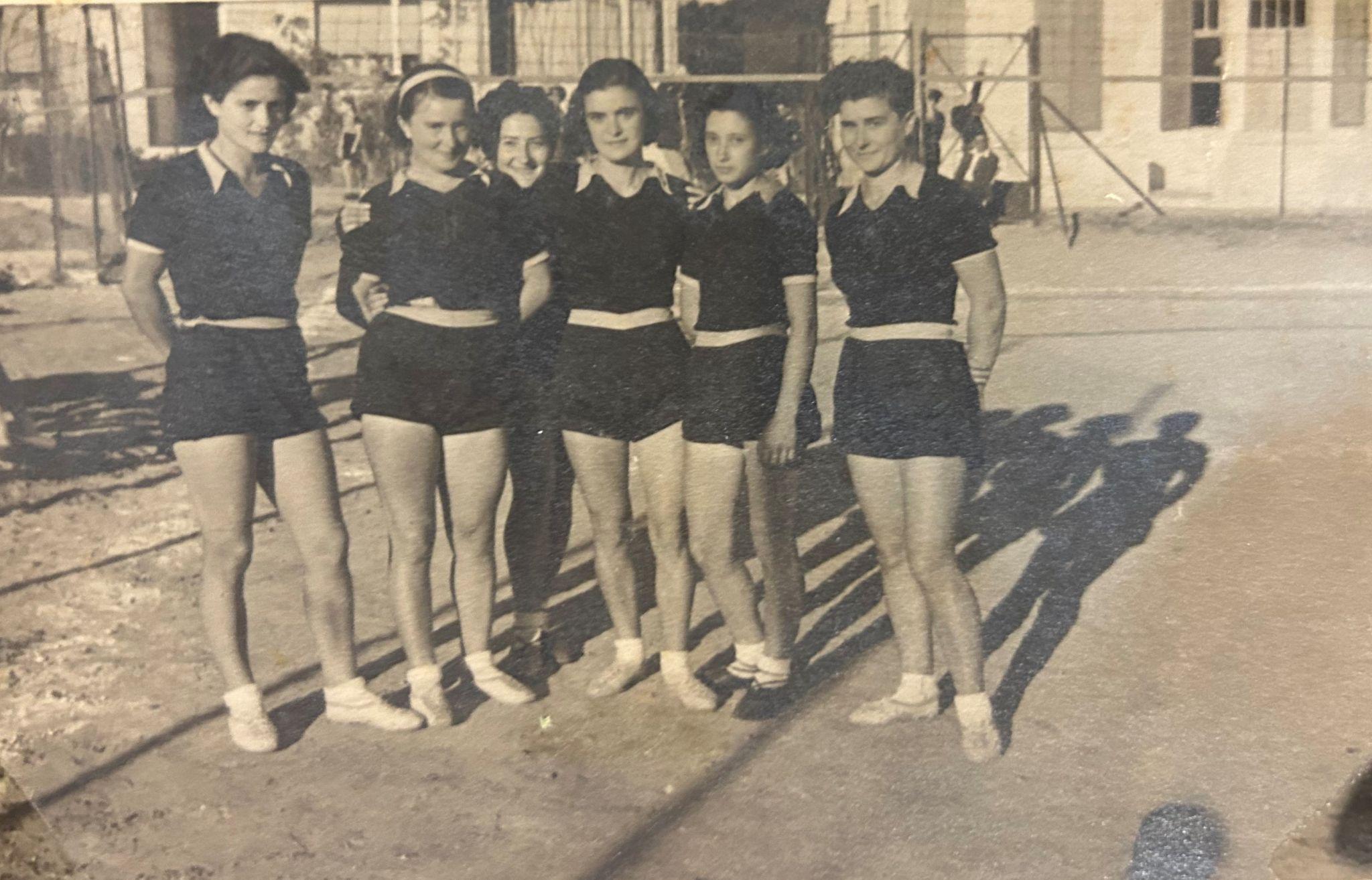 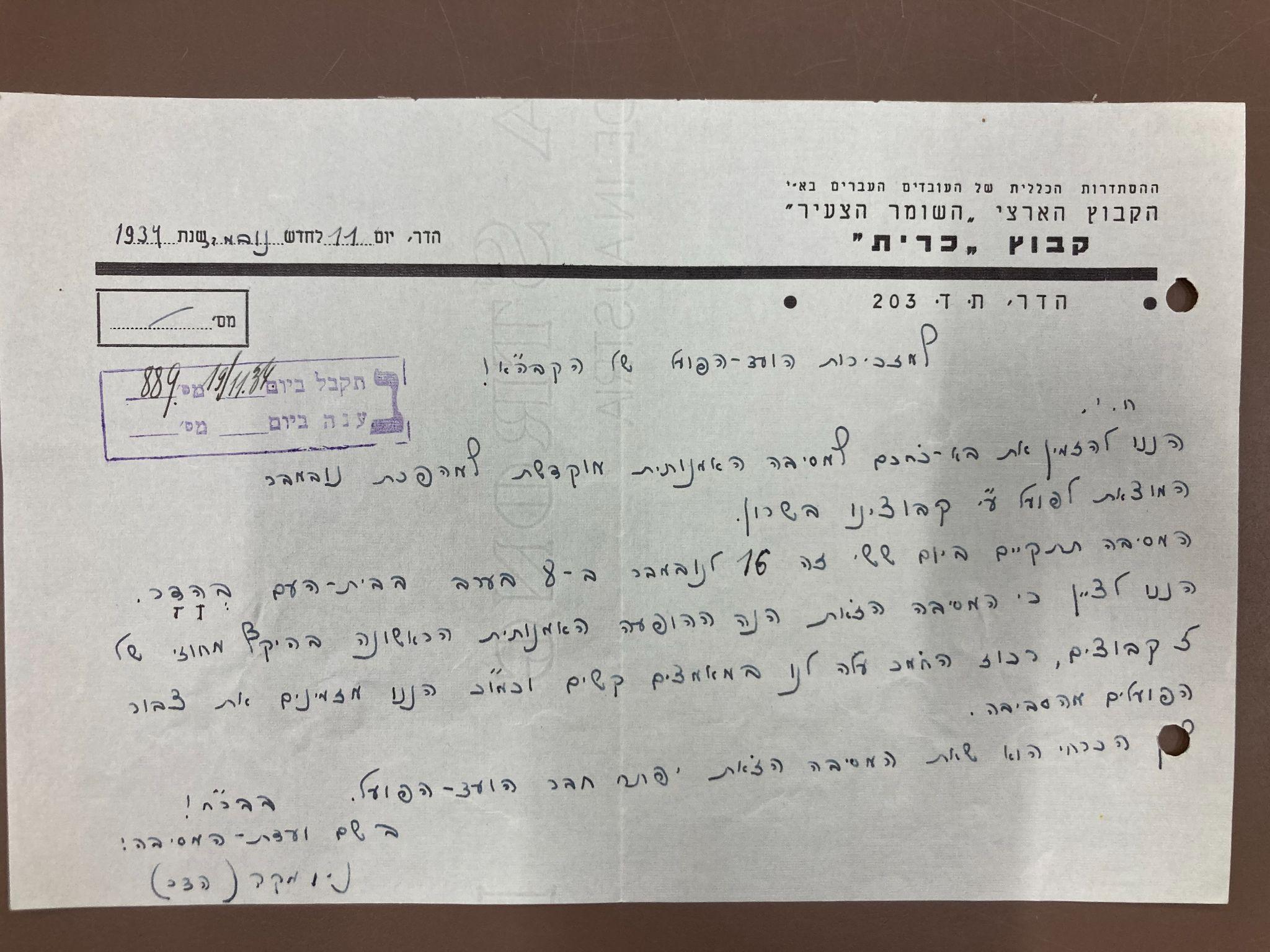 ארכיון השוה"צ - יד יערי
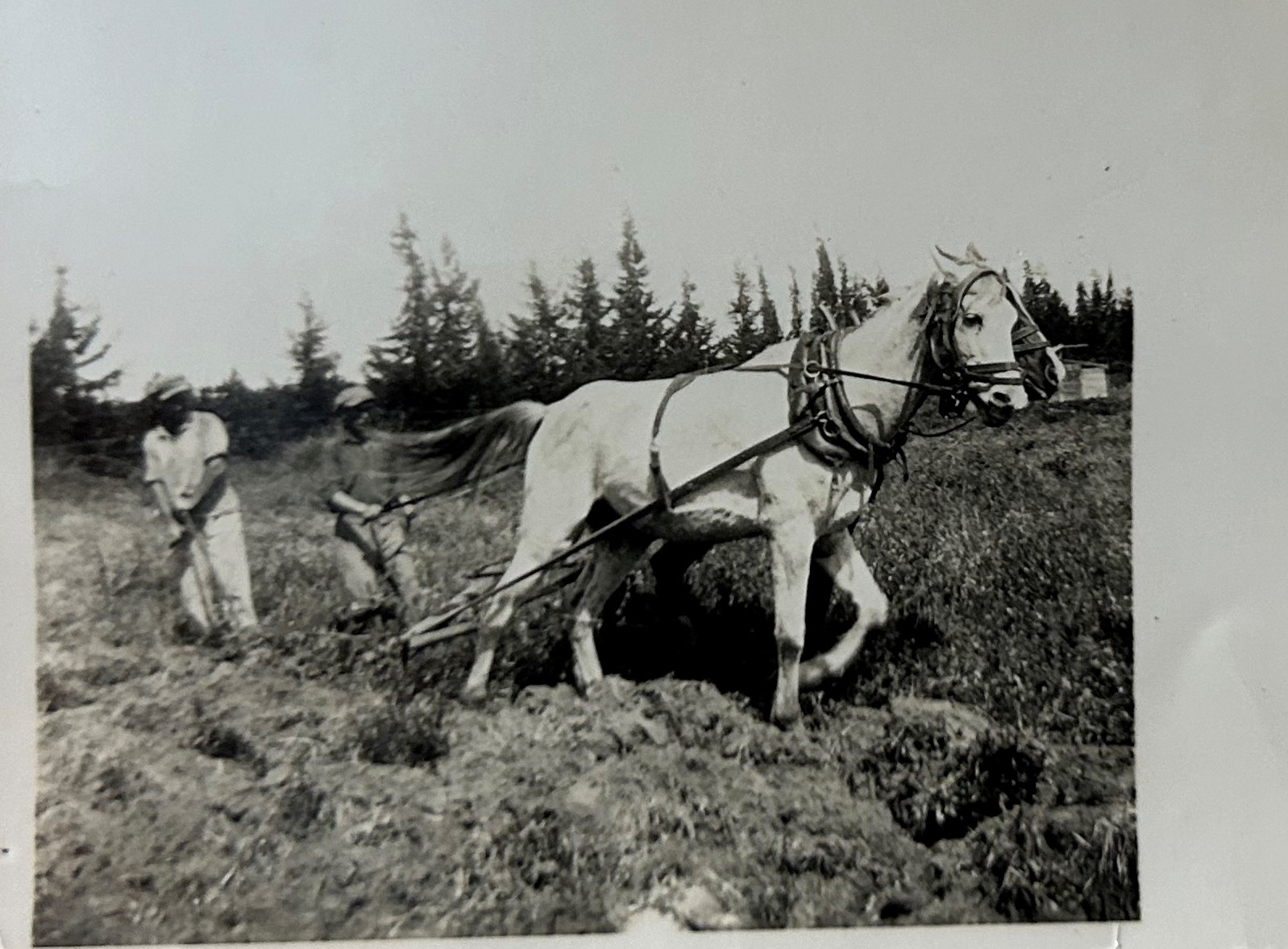 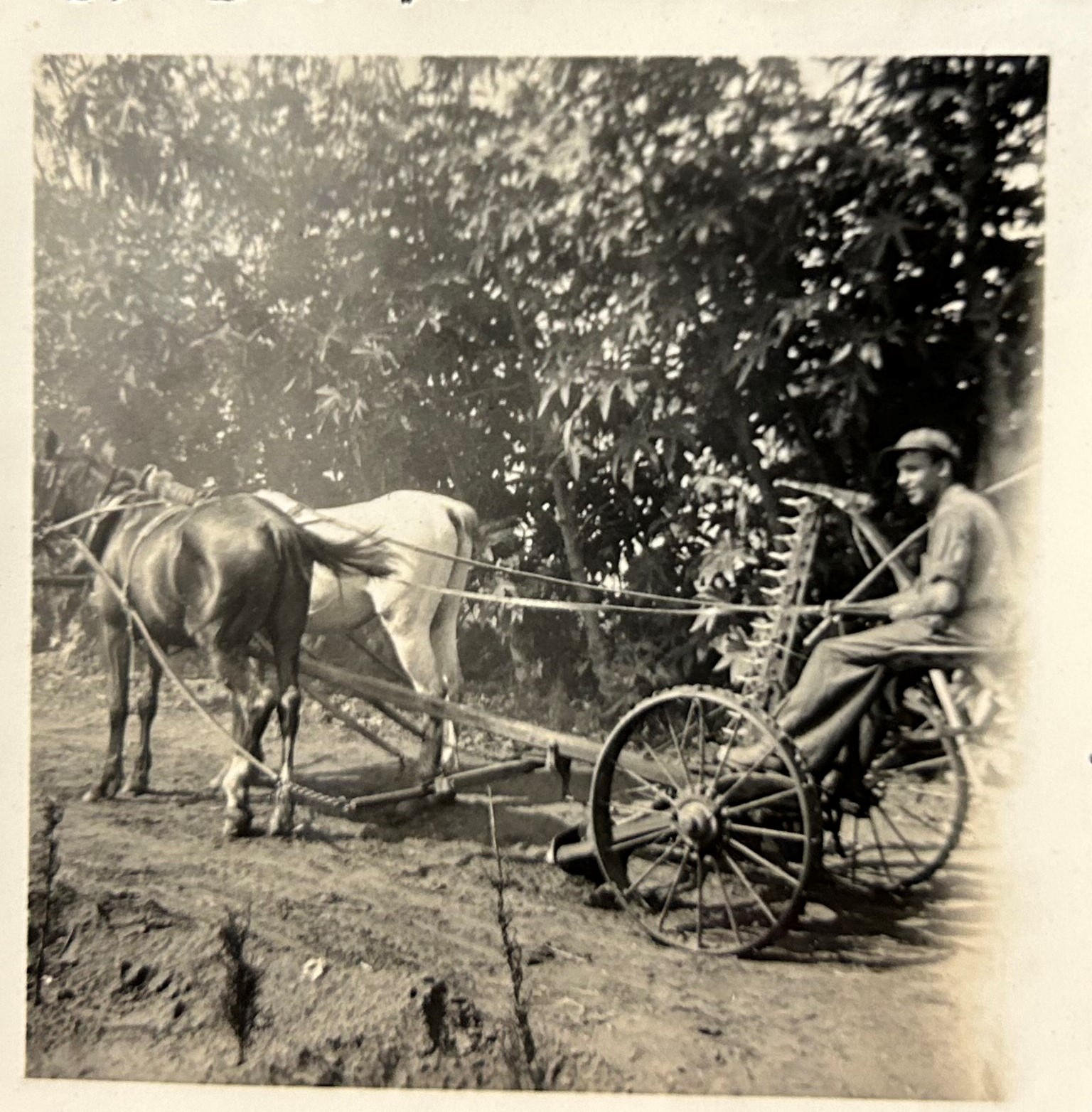 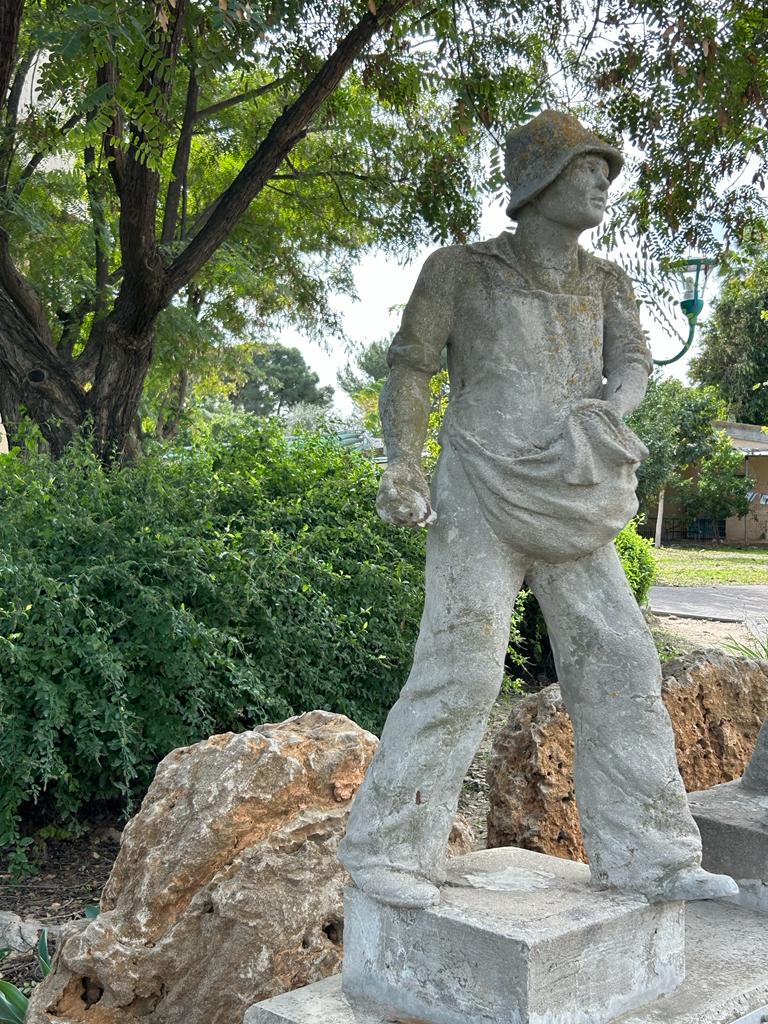 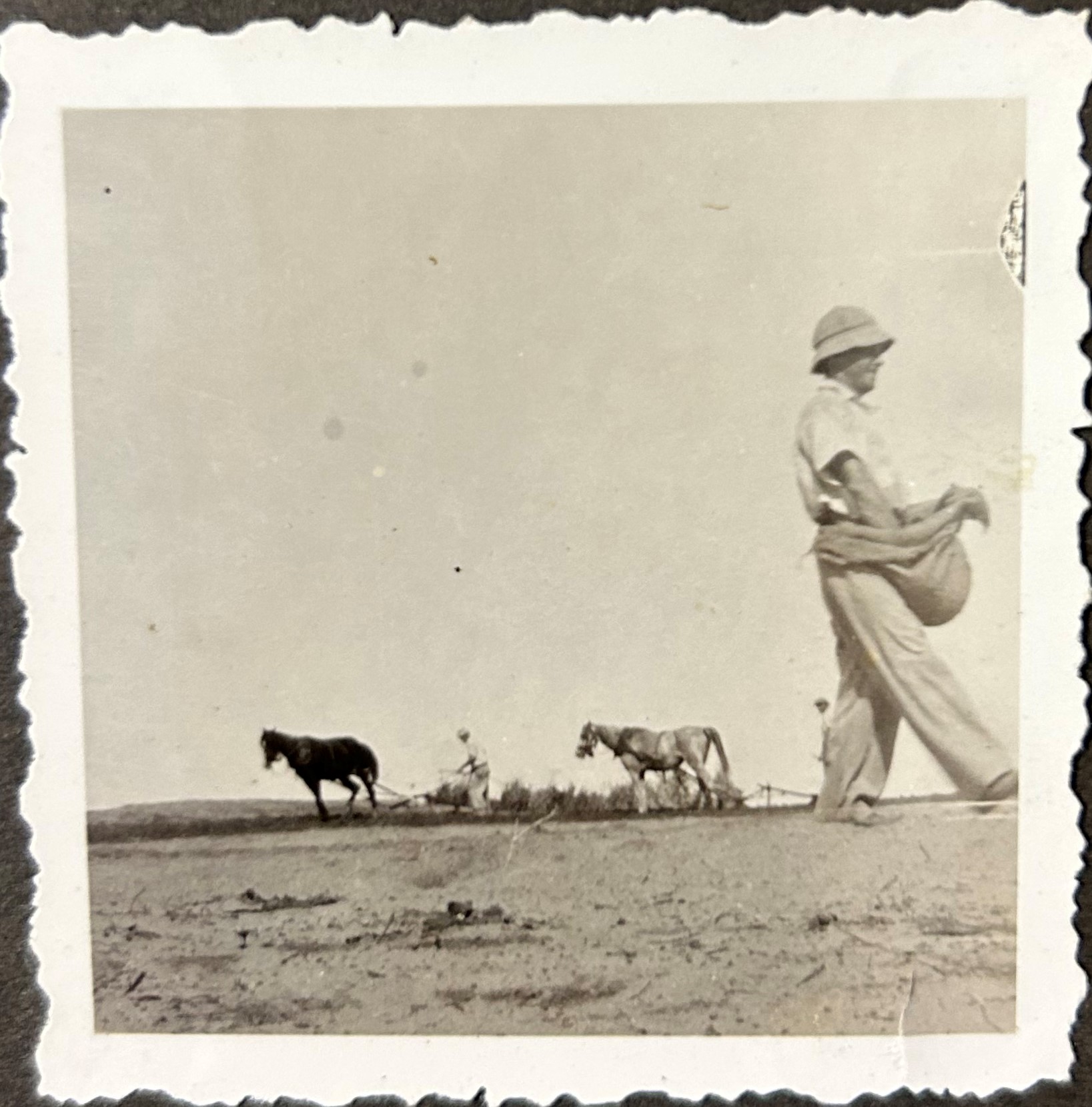 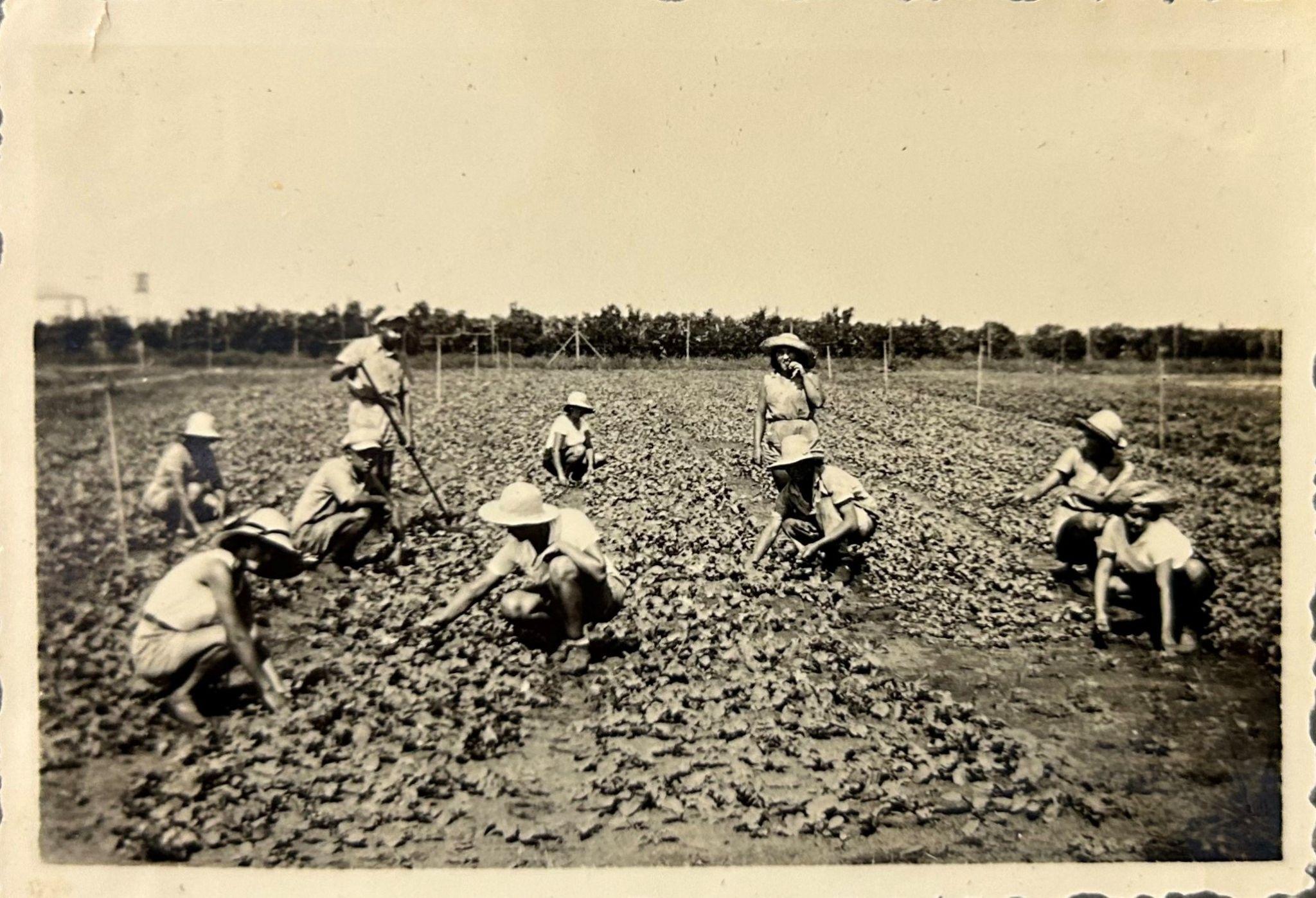 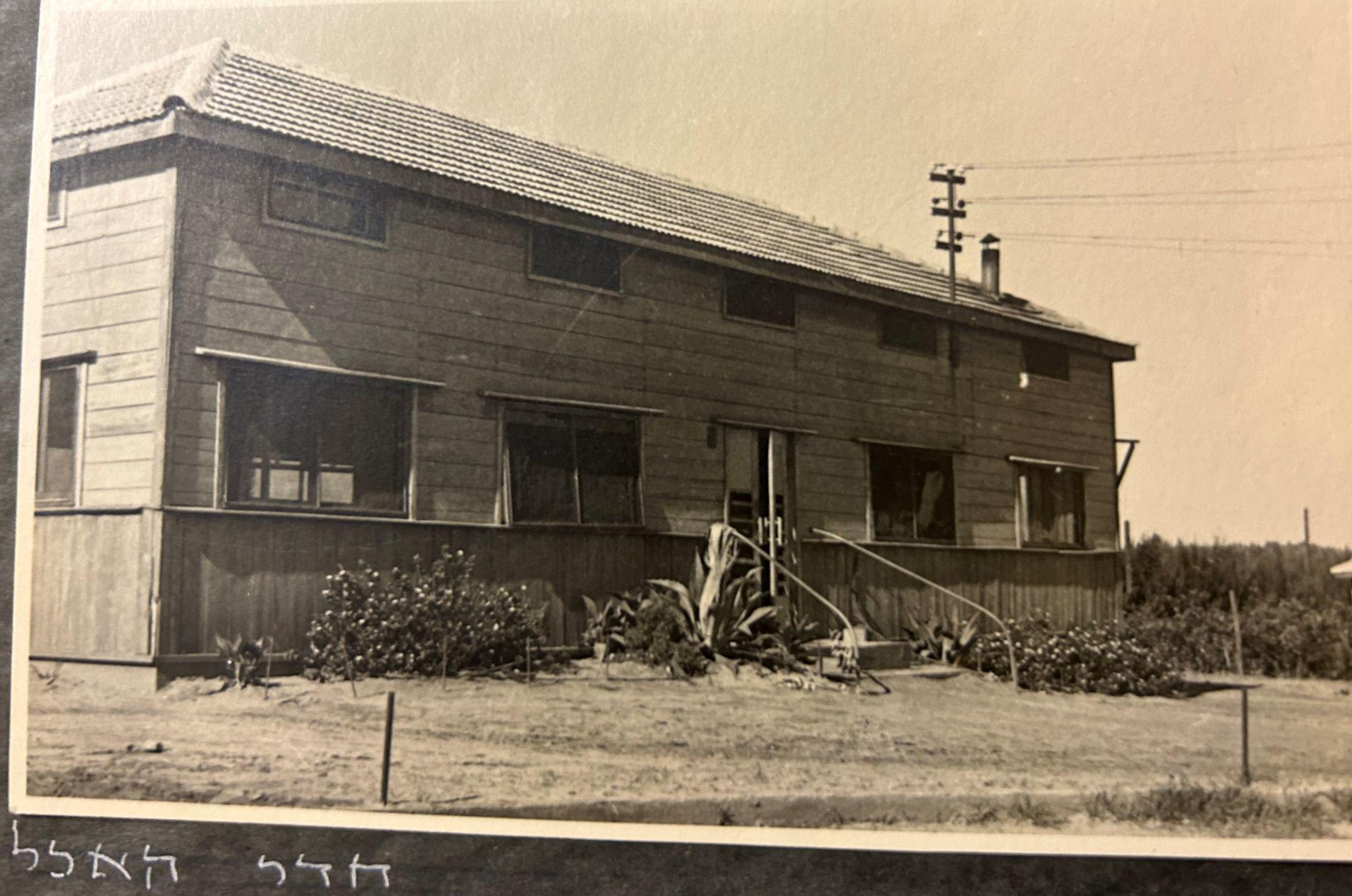 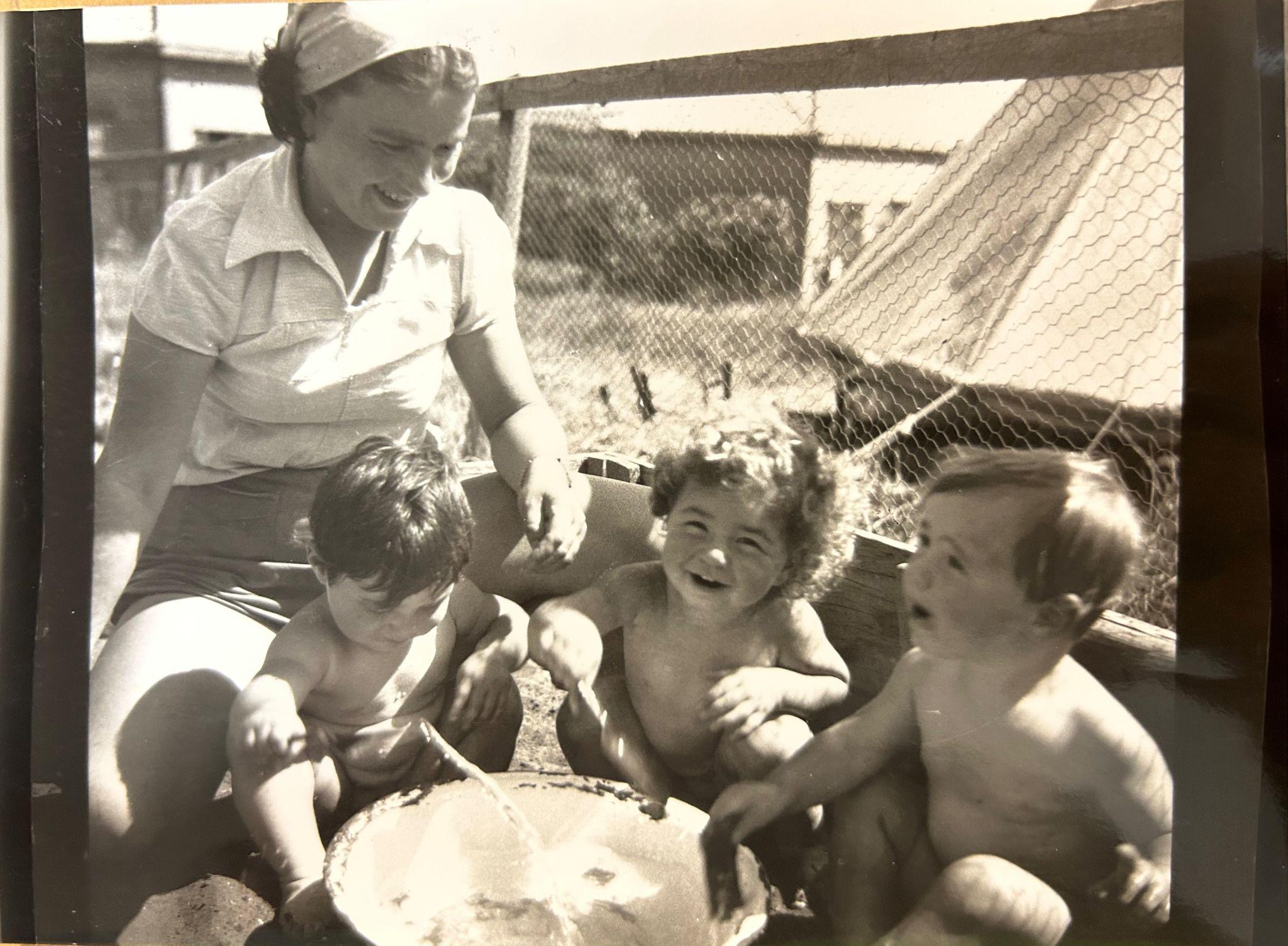 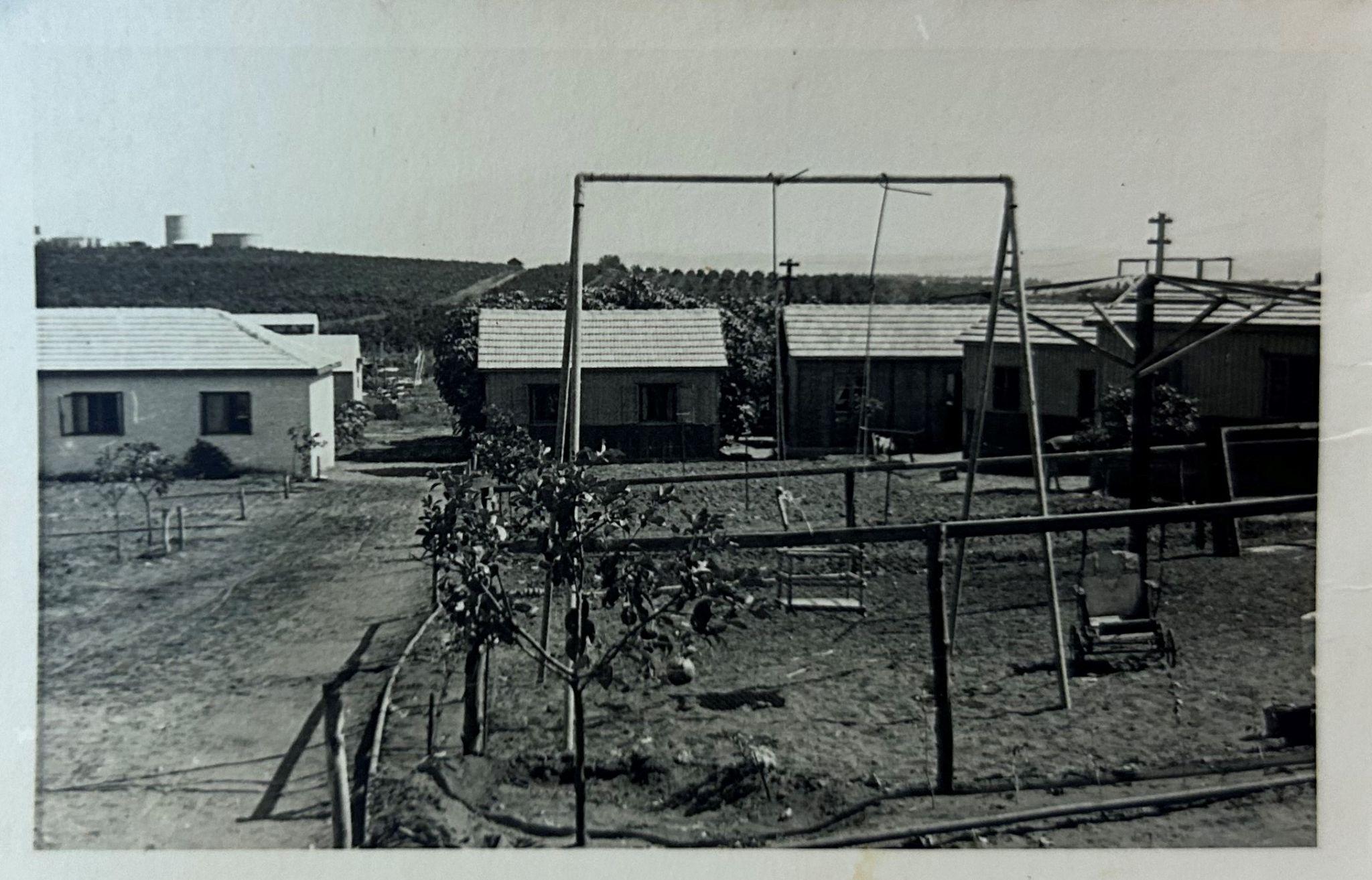 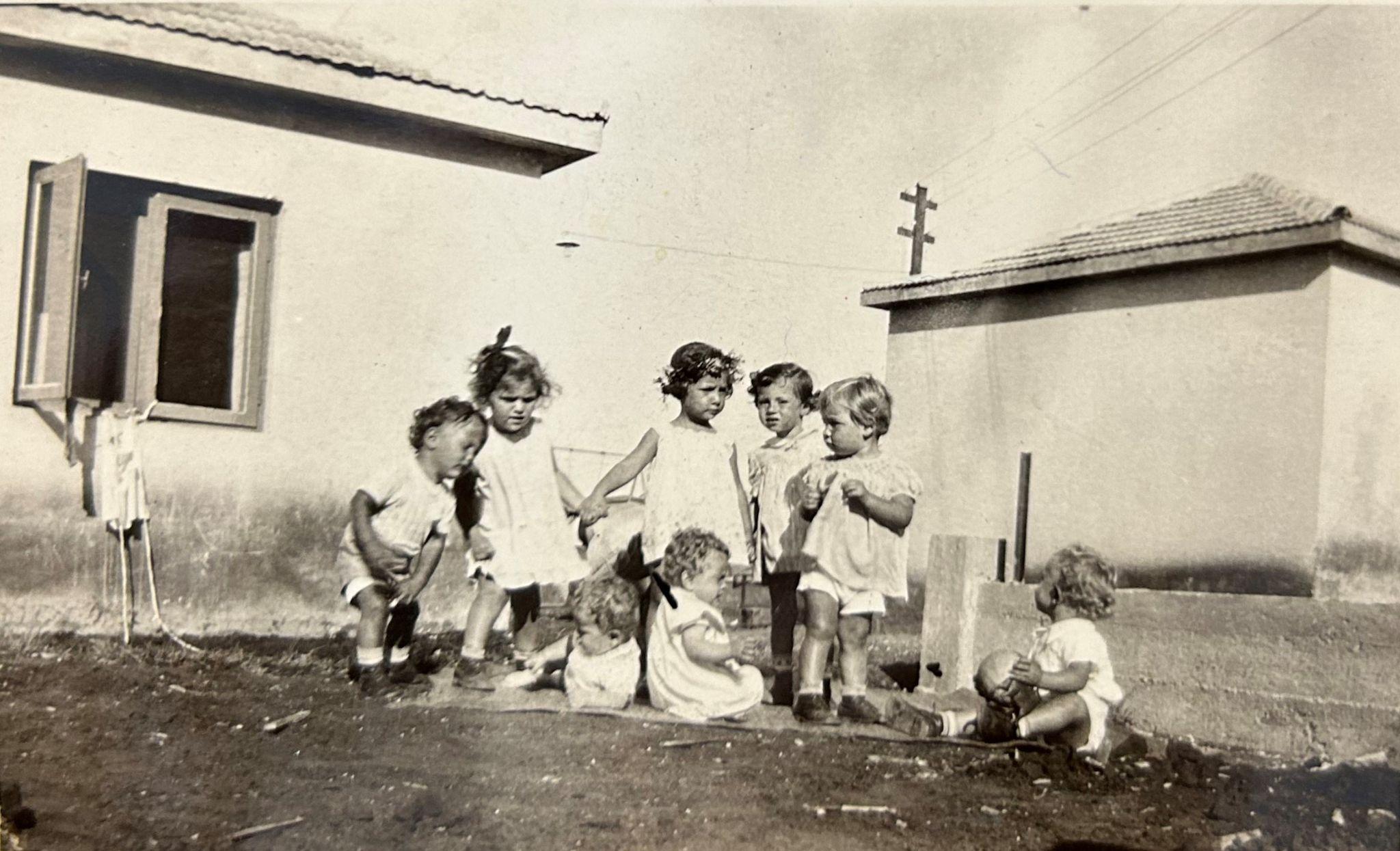 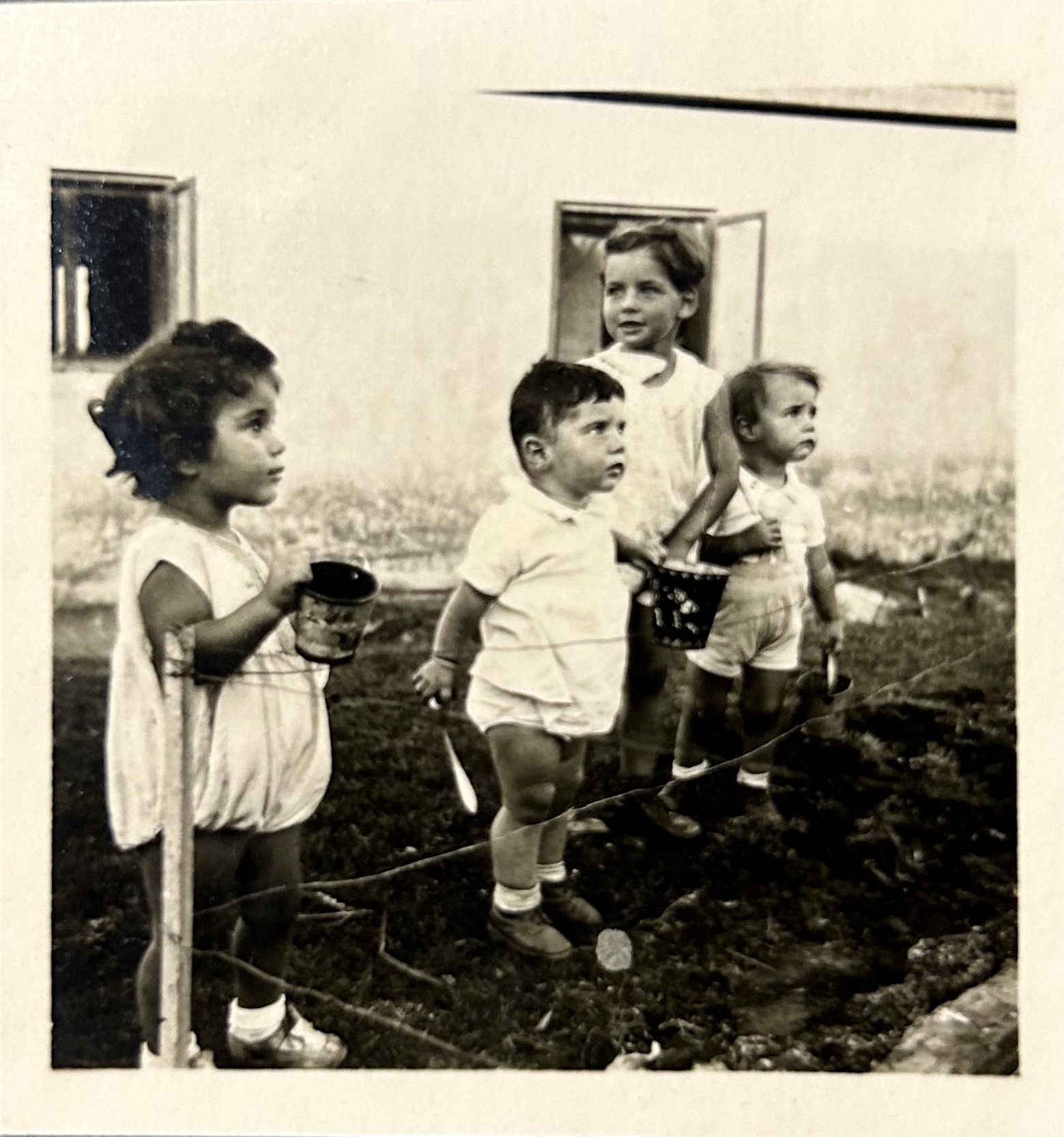 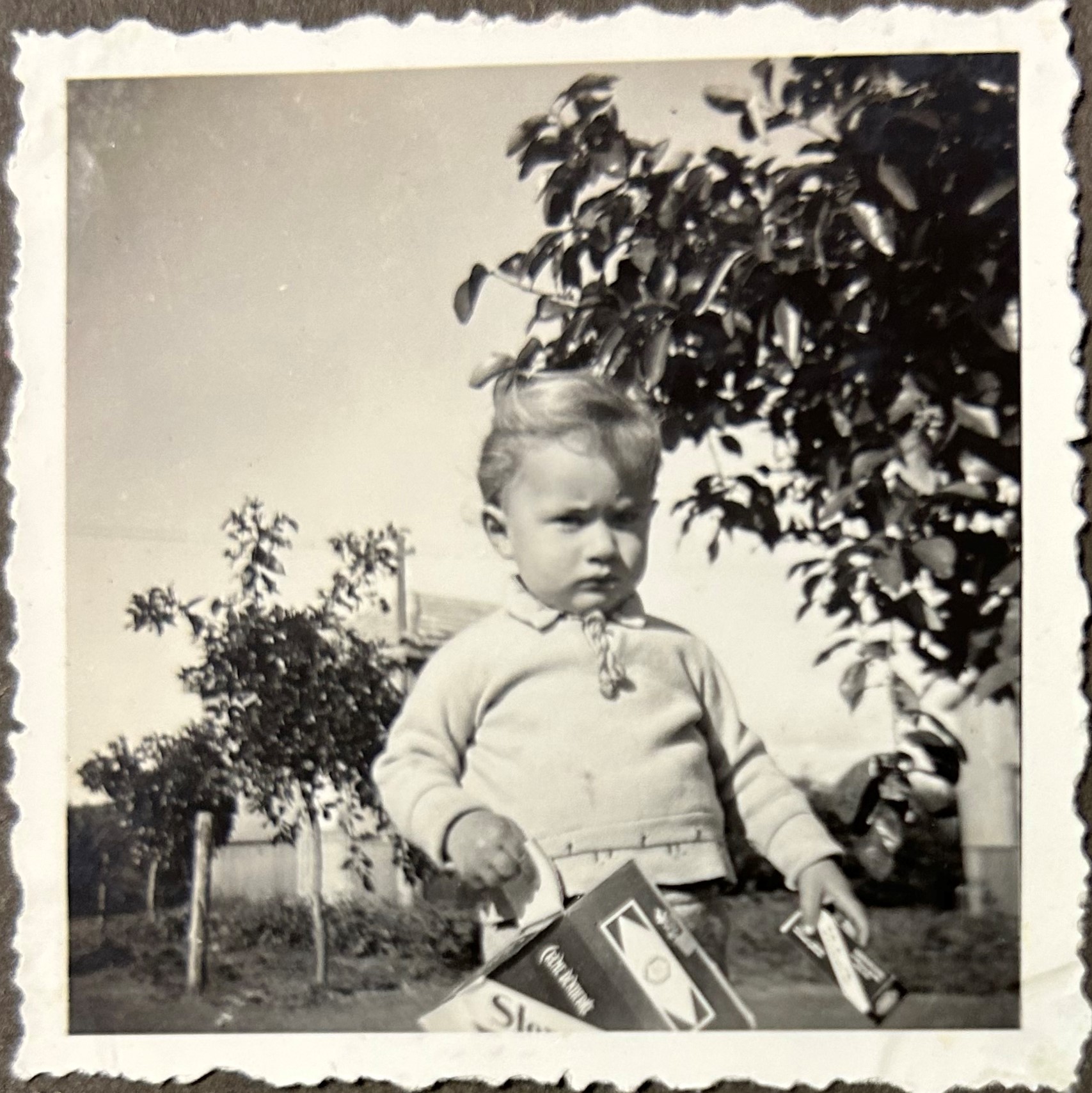 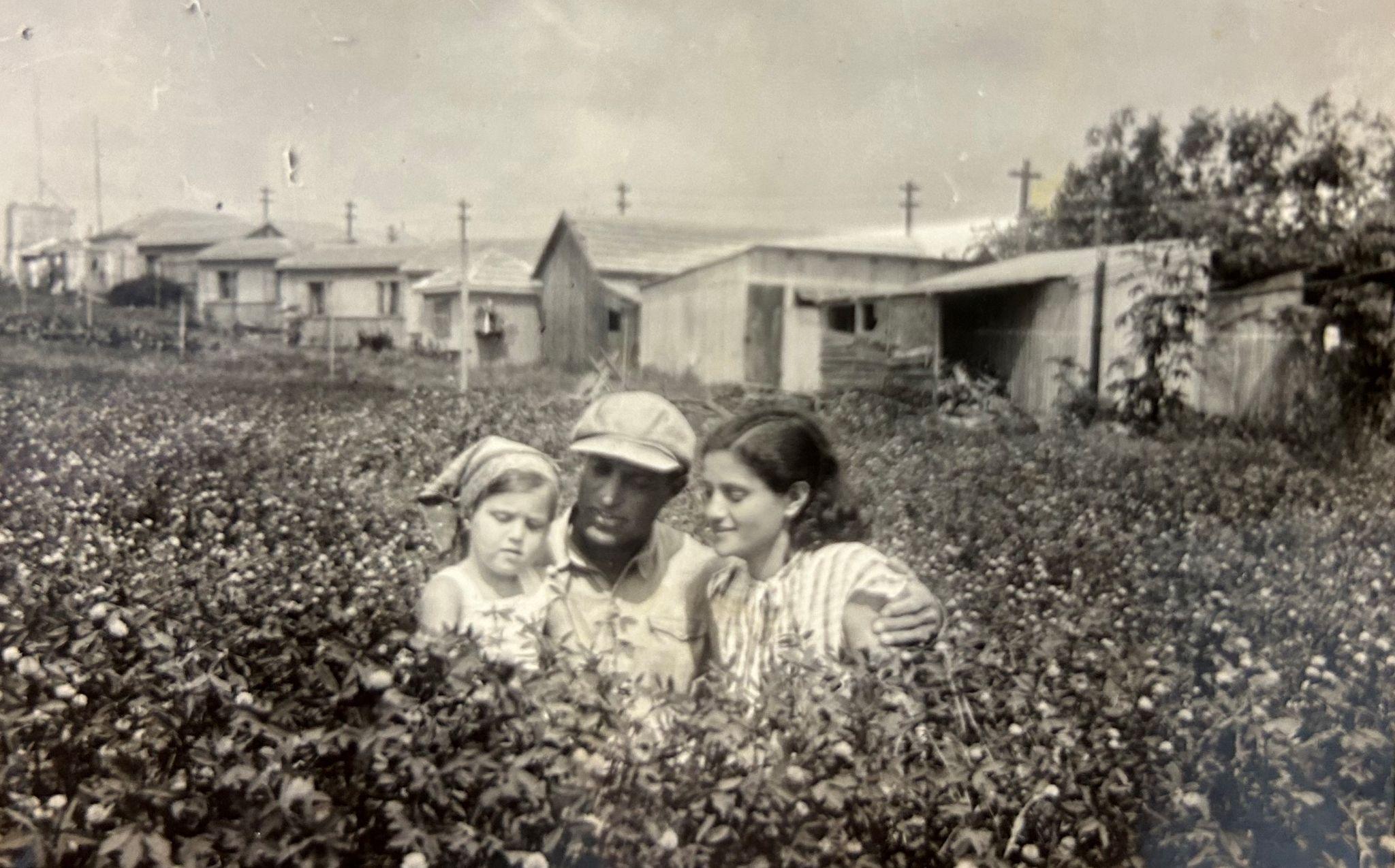 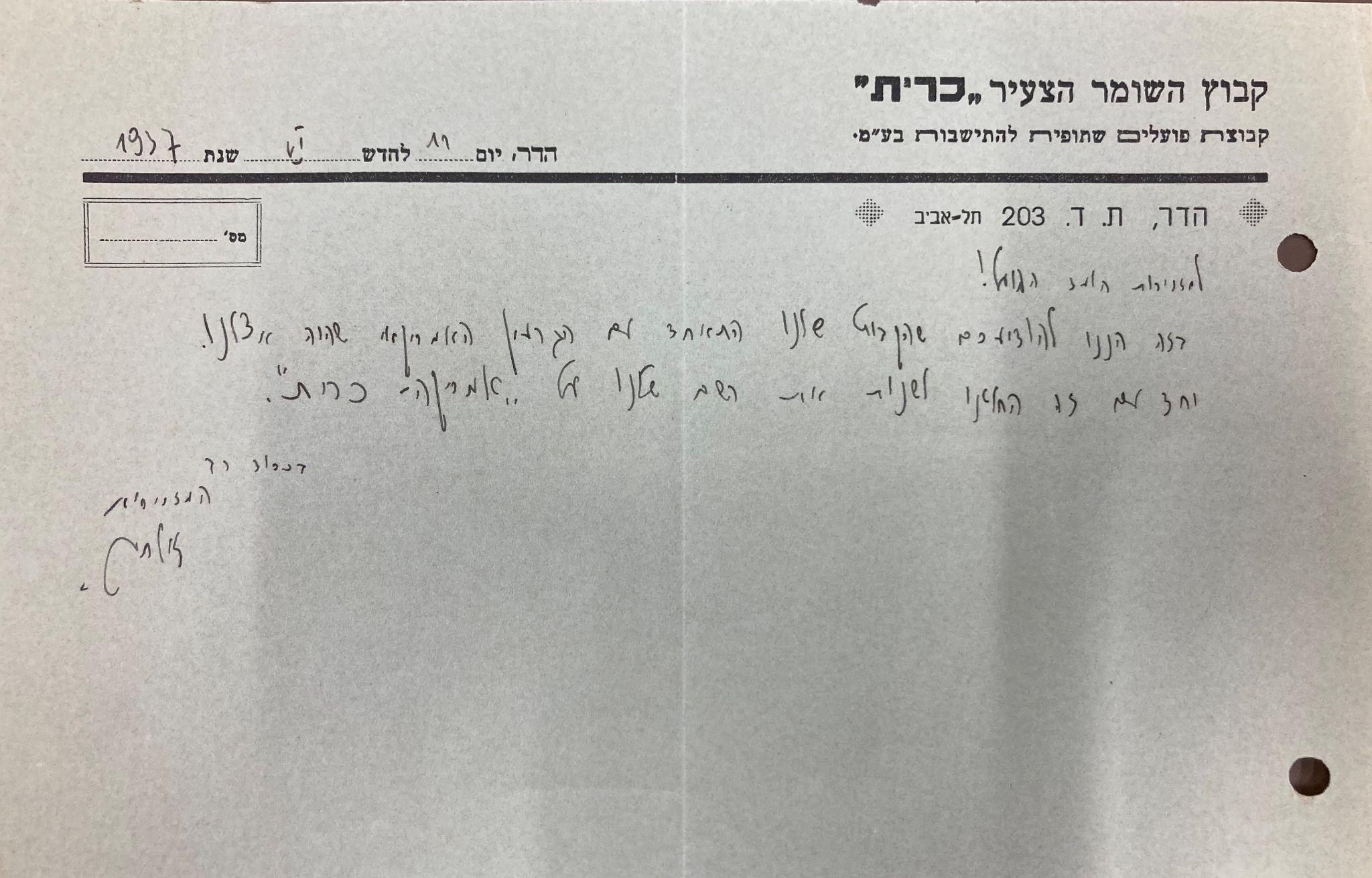 ארכיון השוה"צ - יד יערי
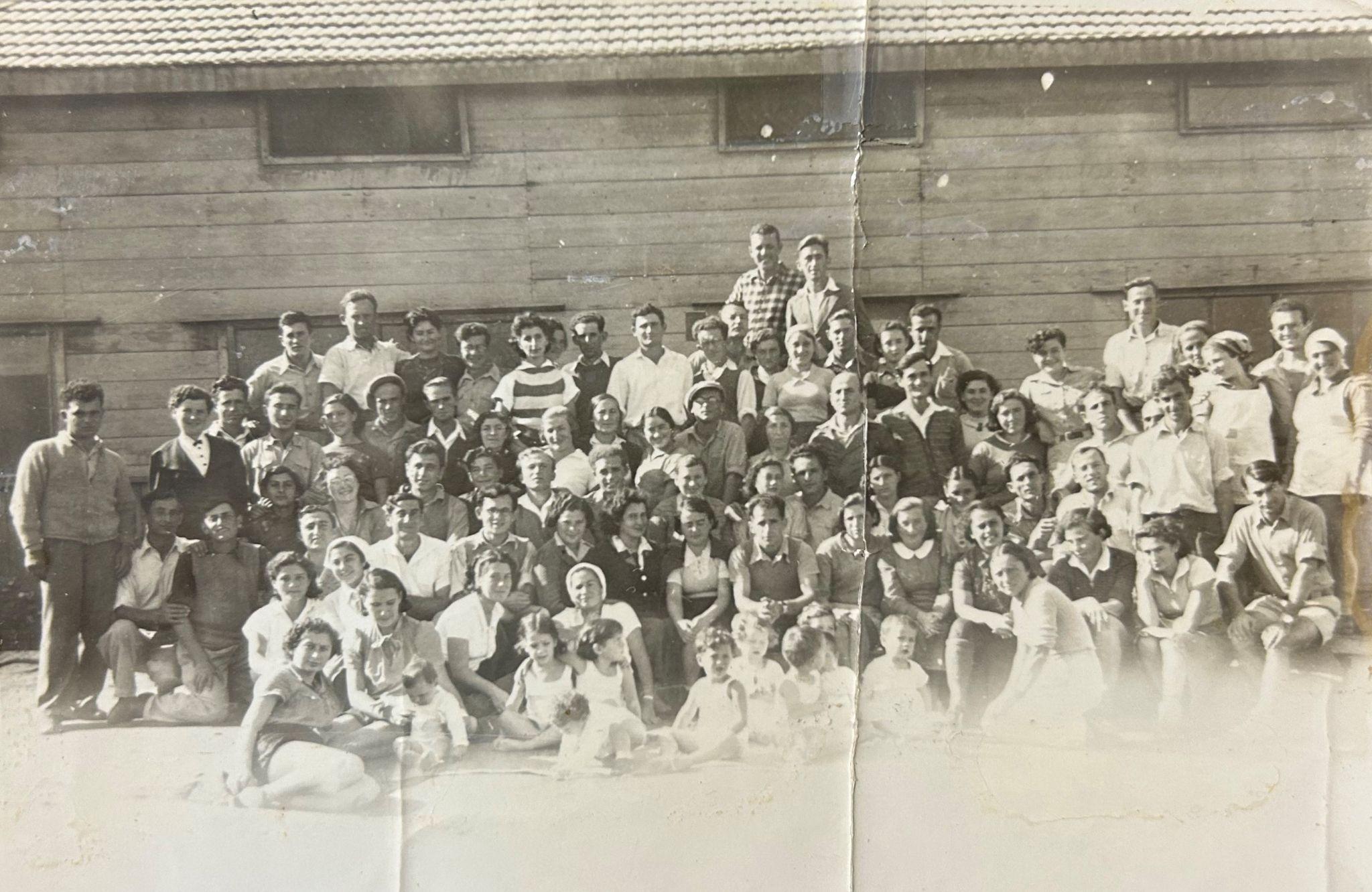 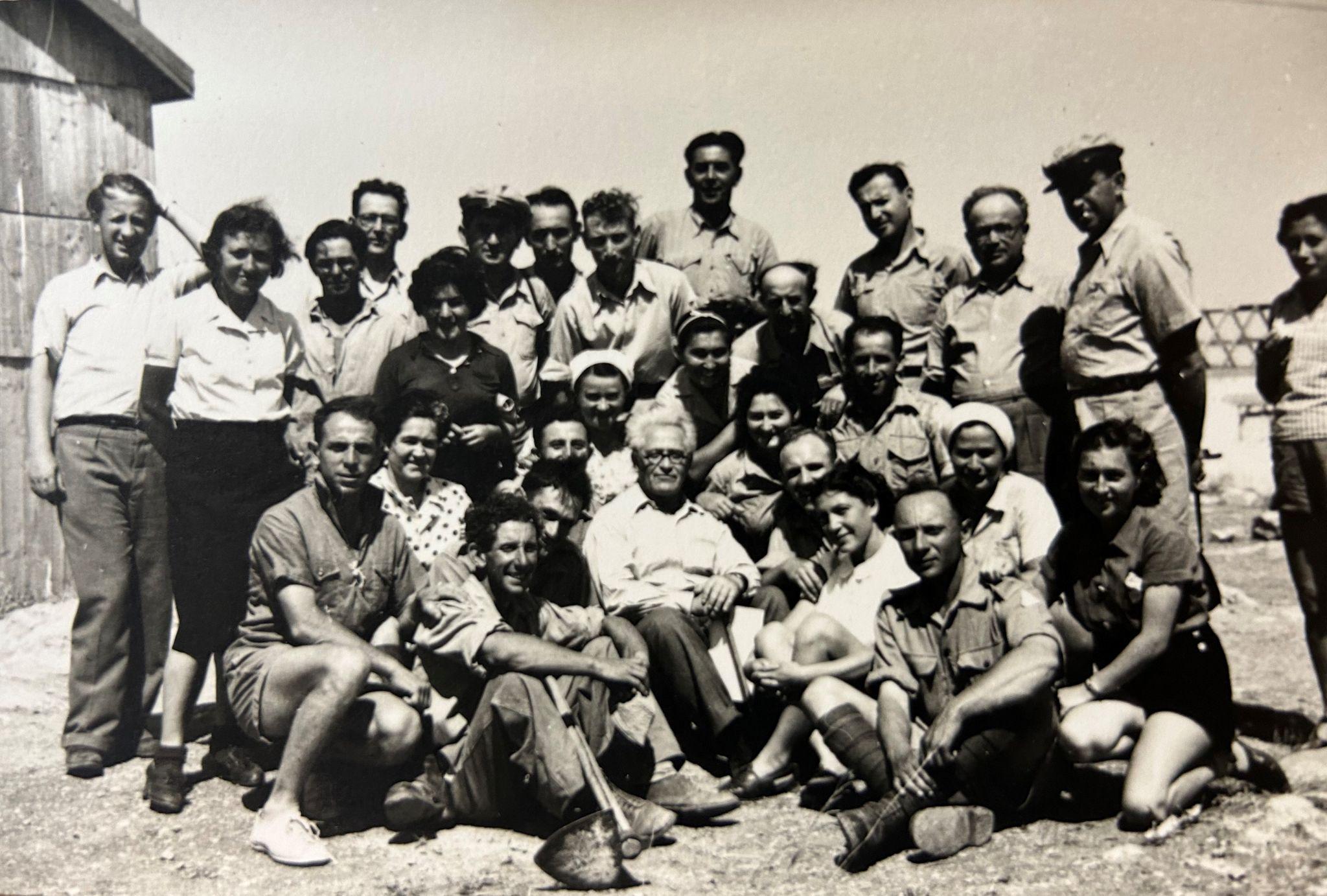 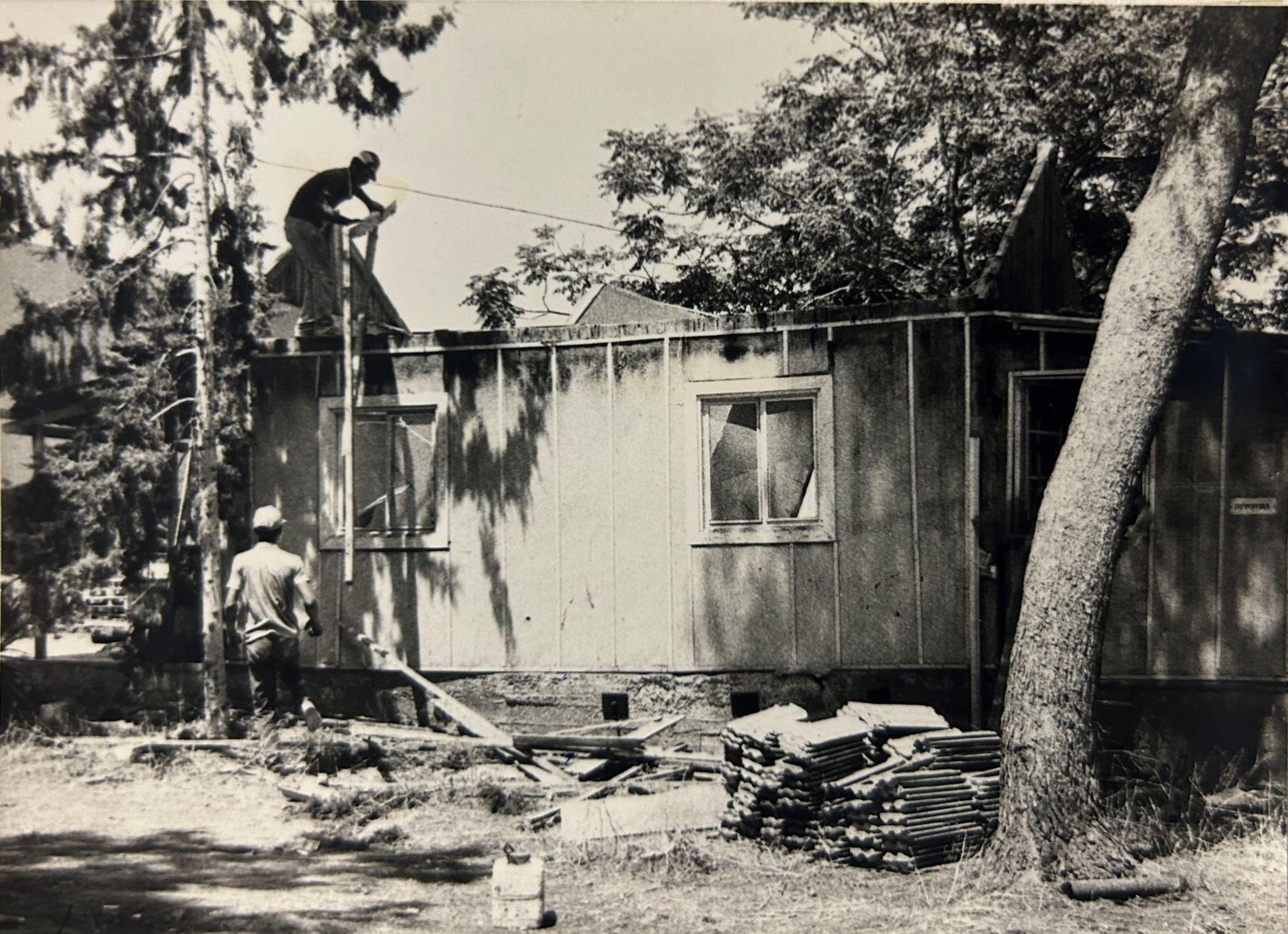 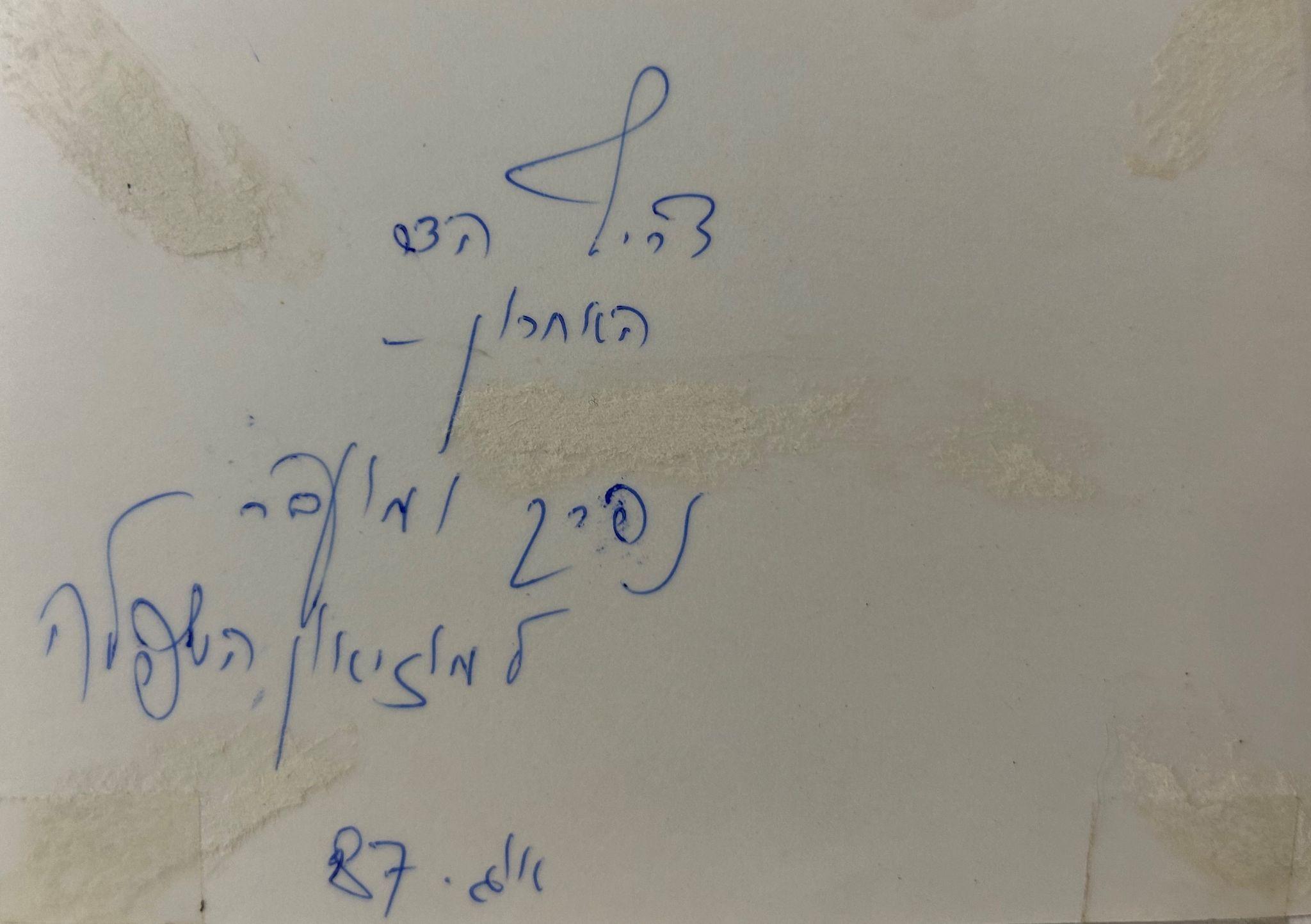